December 2022
Enhancement of RRCM
Date: 2022-12-1
Authors:
Slide 1
Okan Mutgan, Nokia
December 2022
Abstract
1802r0 provides the enhancement of the current Rule-based Random and Changing MAC (RRCM) proposal 818/r4
Basically, enhancement is that when a non-AP STA associates with AP, non-AP STA and AP generate and store a secret key (i.e. RMAK, the key that is the same key to generate RMAs) to protect some of the pre-association management frames when the non-AP STA returns to the same ESS.
This document provides a detailed description of the protection mechanism: 
In short, the non-AP STA and AP should send an IE (i.e.Validation information Element - VIE) attached to (some) pre-association management frames.
Some pre-association management frames may include authentication/association frames.
VIE should include Packet Number IPN (to avoid replay attack), MIC (for validation) that is calculated based on the stored key, and keyID.
Slide 2
Okan Mutgan, Nokia
December 2022
Basic idea
AP
Non-AP STA
Generate and store RMAs (RRCM procedure)
- Use RMA key (RMAK) to generate RMAs, and store RMAK
1st Assoc
Send frames with RMAs and VIE
2nd Assoc
Use stored RMAK to construct VIE
Slide 3
Okan Mutgan, Nokia
December 2022
RMA key (RMAK)
RMAK is already defined to generate RMAs.



RMAK will be used to construct VIE as well.
RMAK = KDF-Hash-256(KDK, "RMA Key", Min(ANonce, SNonce) || Max(ANonce, SNonce)This key is generated at AP and non-AP STA, and stored at both sides.
Slide 4
Okan Mutgan, Nokia
December 2022
Validation Information Element (VIE)
*Previously known as MMIE
VIE has a similar format to MME (Management MIC element)





Some differences between MME and VIE include:
MME is constructed based on IGTK, BIGTK, or WIGTK; VIE is constructed based on RMAK (note that both schemes use AES-128-CMAC)
IPN (Integrity Packet Number) values should be kept differently, i.e. different replay counters
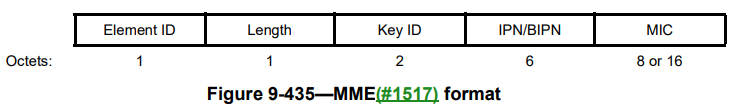 VIE
MME
Slide 5
Okan Mutgan, Nokia
December 2022
Validation Information Element (VIE)
Construction of MPDU with VIE (similar to BIP MPDU construction)
Obtain the key RMAK:4e a9 54 3e 09 cf 2b 1e ca 66 ff c5 8b de cb cf

Construct - AAD (FC | A1 | A2 | A3): d0 04 | aa aa aa aa aa aa |  bb bb bb bb bb bb |  cc cc cc cc cc cc- Frame Body:02 00- VIE (with MIC=0):4c 10 00 00 00 00 00 00 00 00 00 00 00 00 00 00
Calculate MIC using RMAK:MIC=AES-128-CMAC(AAD | Frame Body |	VIE (with  MIC=0):  a1 b1 c1 d1 e1 f1 g1 h1

Construct the MPDU
Slide 6
Okan Mutgan, Nokia
December 2022
Putting all together (e-RRCM)
AP
Non-AP STA
Generate RMAK
Generate RMAK
Send {Counter, Seed} in 4-way HS Msg2
1st Assoc
Generate RMA(s) (e.g. RMA1)
Generate RMA(s) (e.g. RMA1)
Store RMA(s) and RMAK
Store RMA(s) and RMAK
2nd Assoc
Send frames with RMAs and VIE
Non-AP STA uses stored RMAK to construct VIE
AP check VIE to validate non-AP STA.
Slide 7
Okan Mutgan, Nokia
December 2022
Summary
An enhanced mechanism is provided for RRCM solution.
In the enhancement, when the non-AP STA associates with AP and generates RMAs for future use, it stores RMA(s) and RMAK for future use.
When non-AP STA associates with AP again, in addition to using previously generated(stored) RMA(s), non-AP STA attaches VIE to its management frames (constructed with stored RMAK)
By attaching VIE into management frames, AP makes sure (validate) that the frames come from the legitimate non-AP STA. (avoiding MAC spoofing, replay attack etc).
Slide 8
Okan Mutgan, Nokia
December 2022
Thanks 
Slide 9
Okan Mutgan, Nokia